Personalized Approach to Healthy Living
By Happy Walia
DISCLOSURE
I have no Financial relationships to disclose 
 I will not discuss off label use and/or investigational use in my presentation
OBJECTIVES
Discuss Approach to Healthy Living
Discuss role of alcohol in healthy living
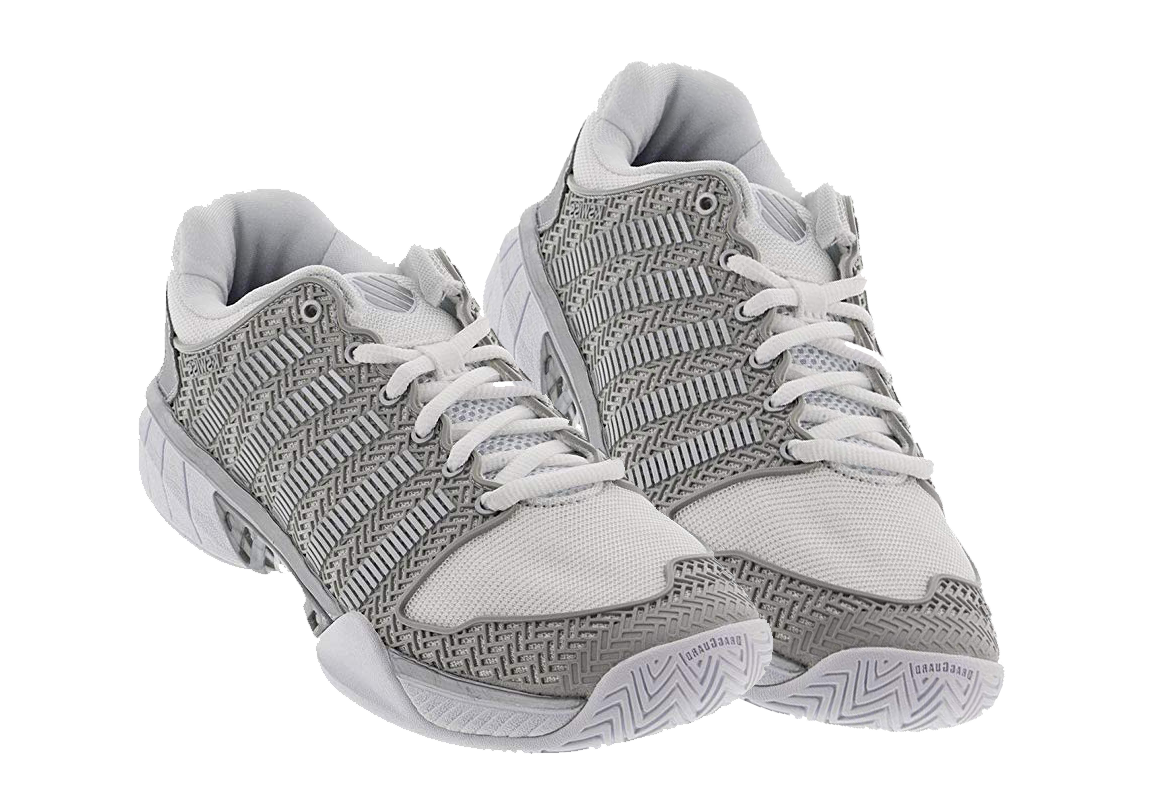 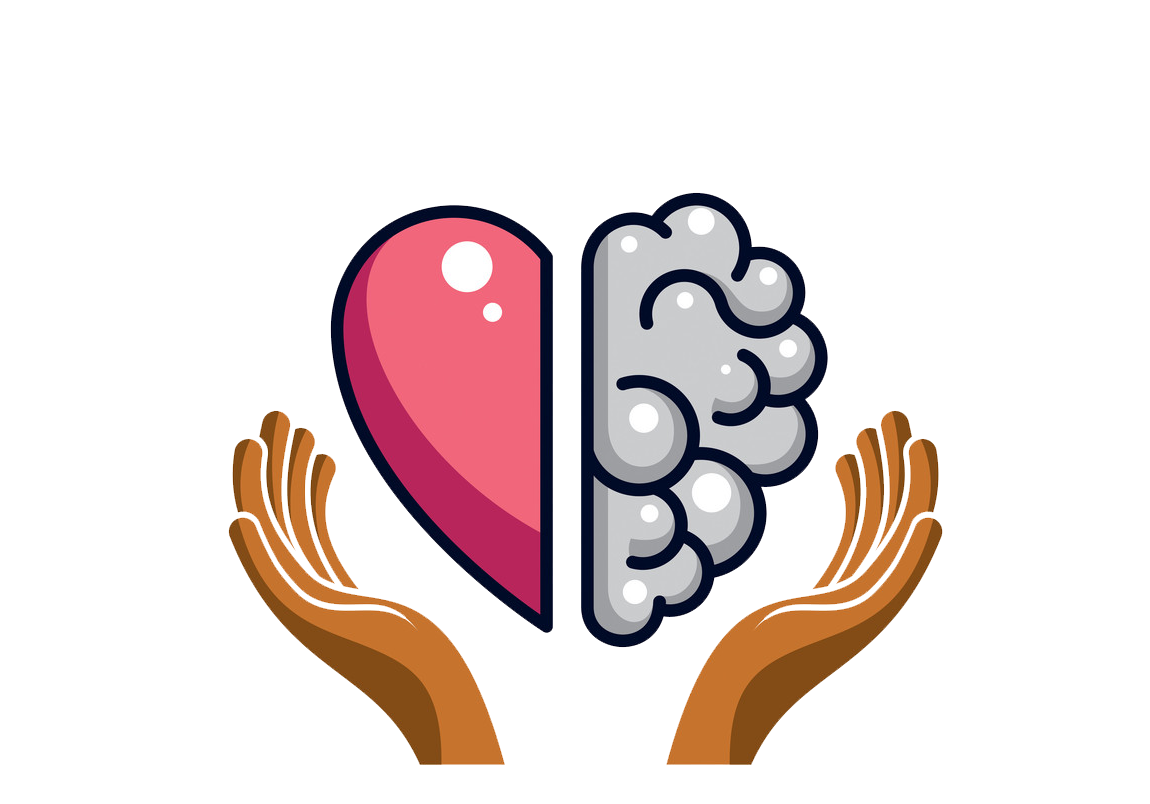 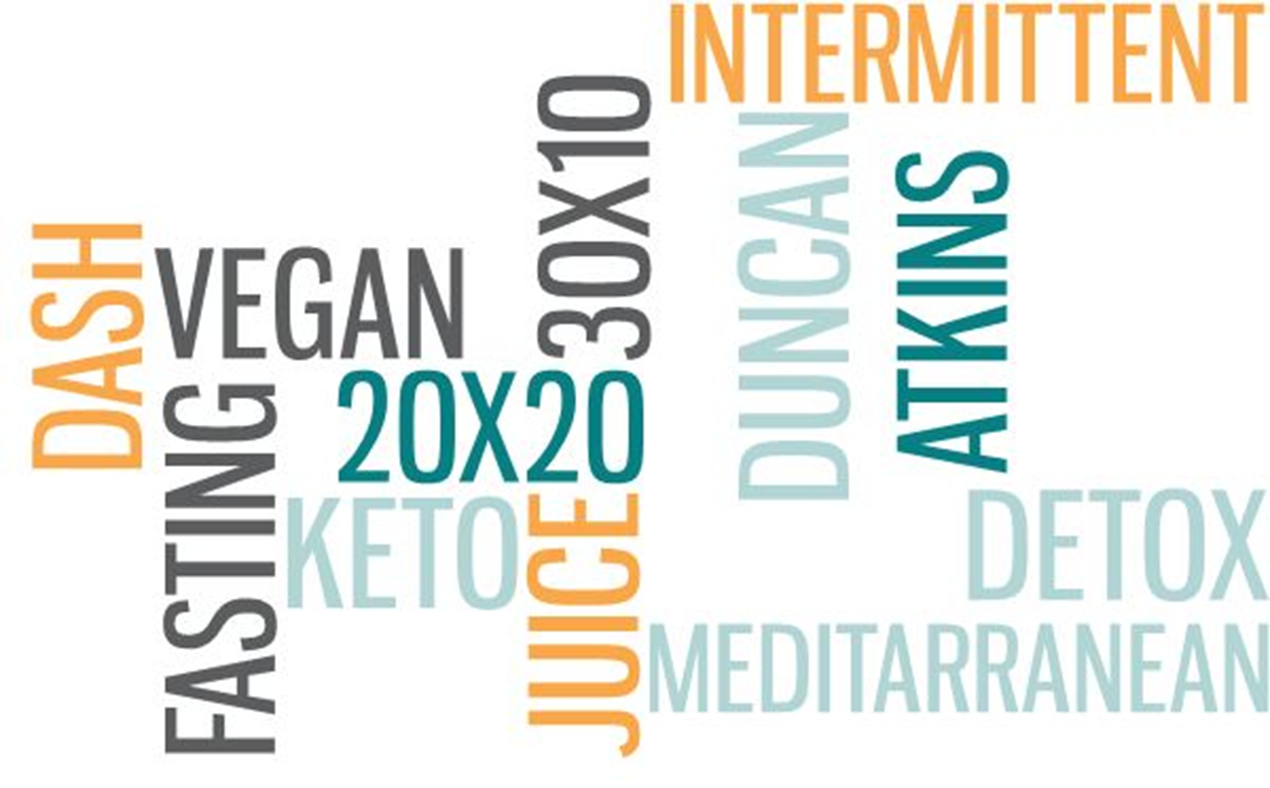 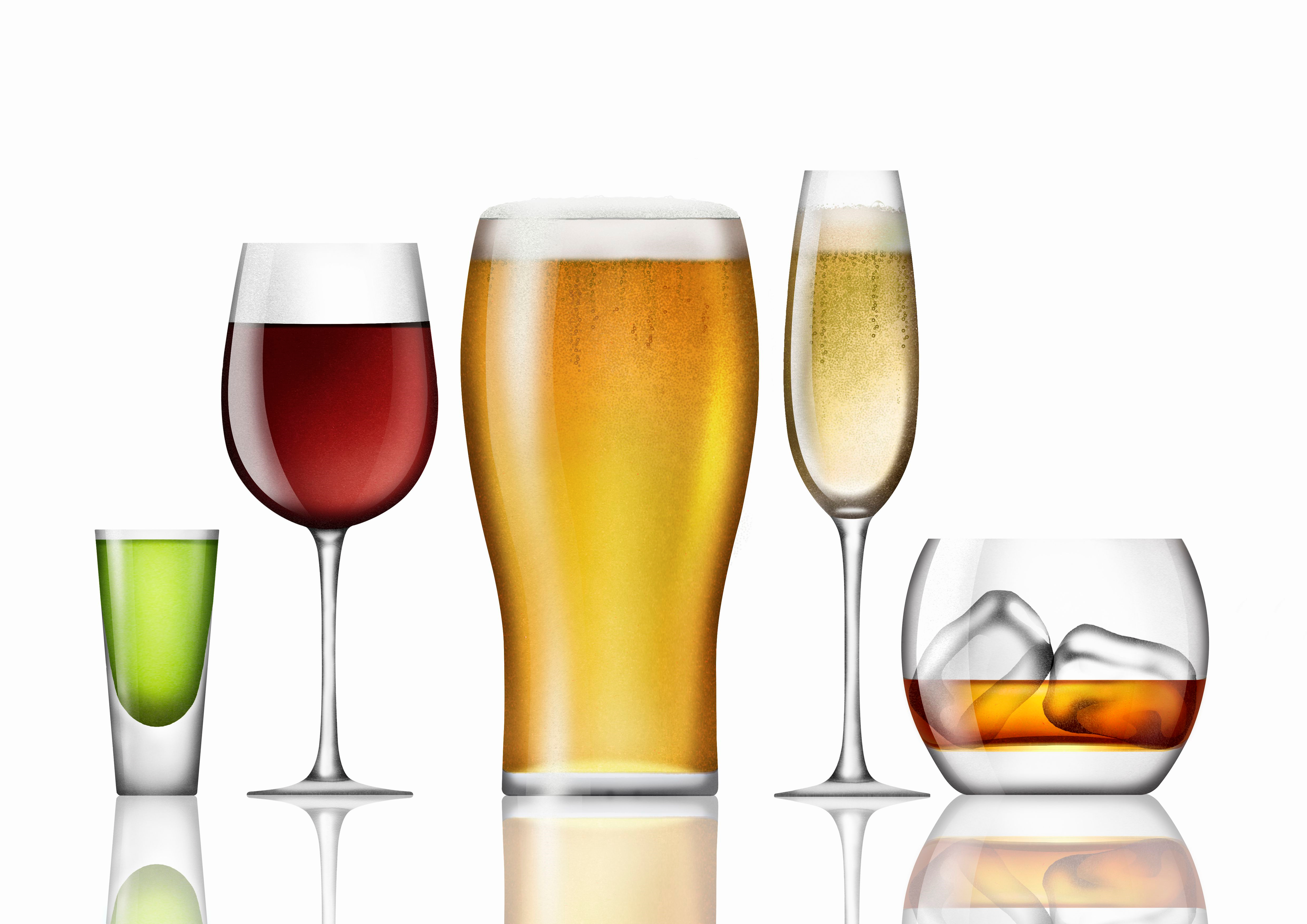 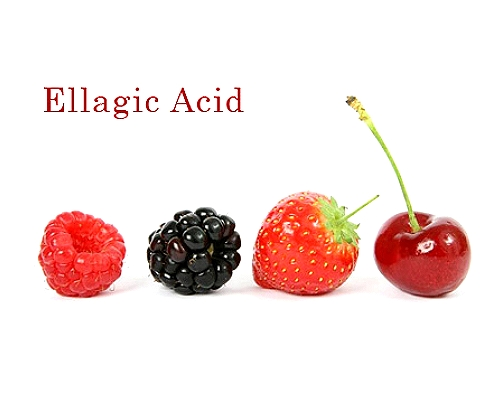 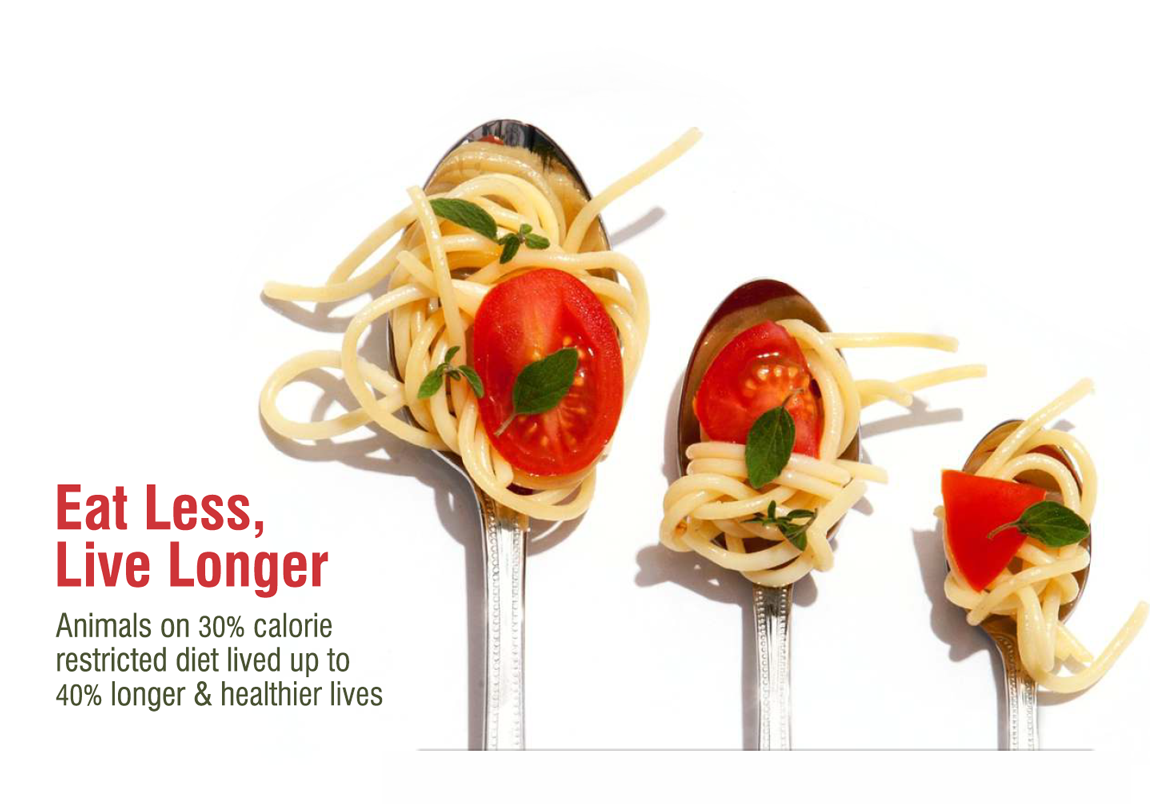 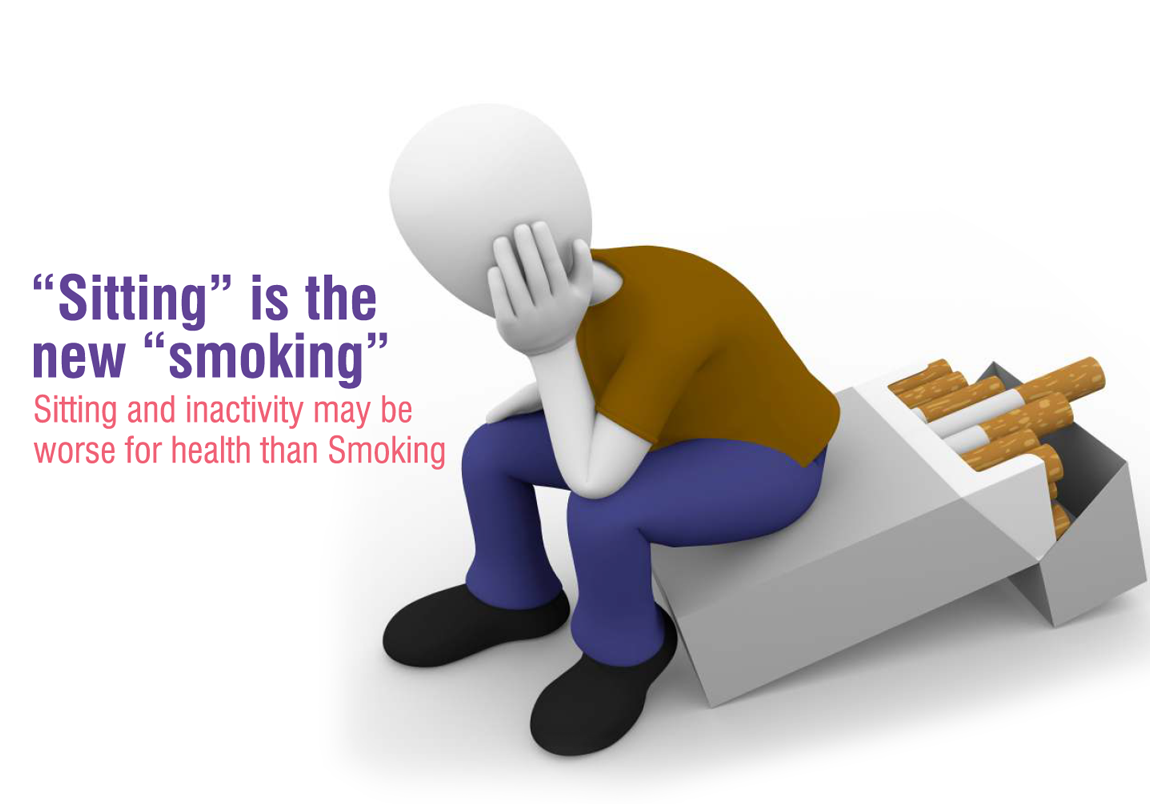 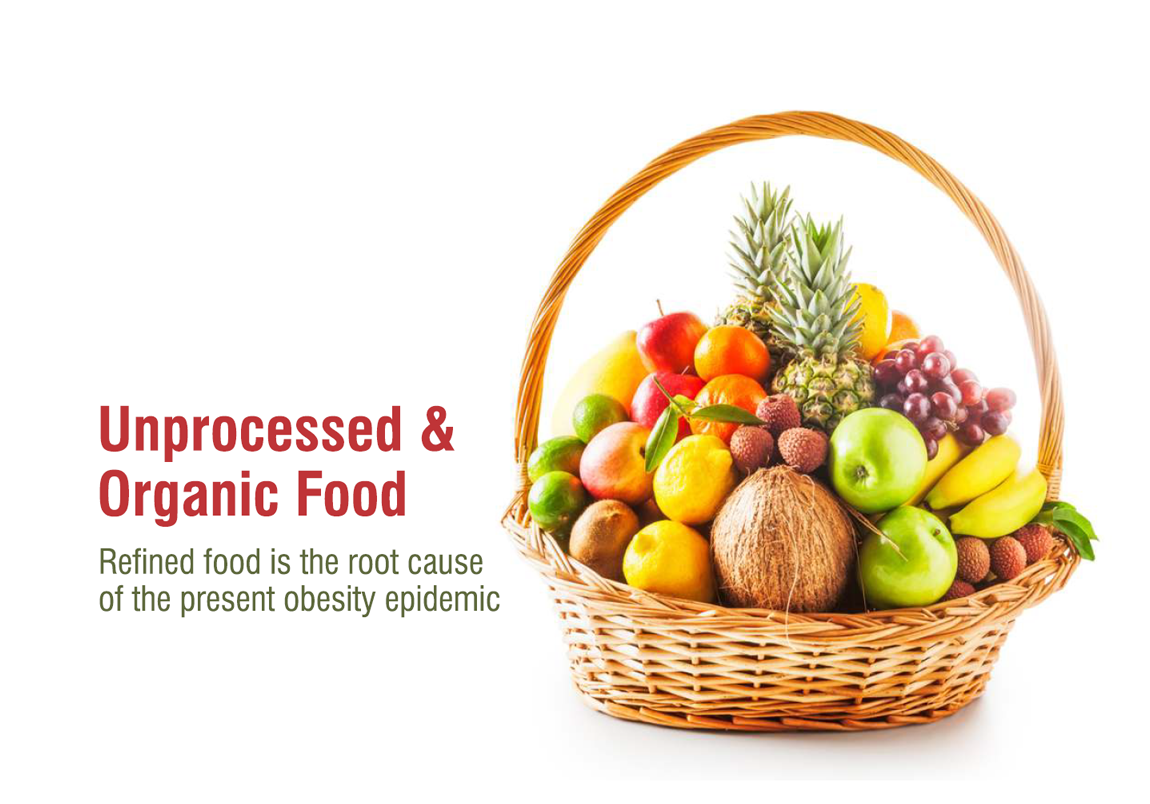 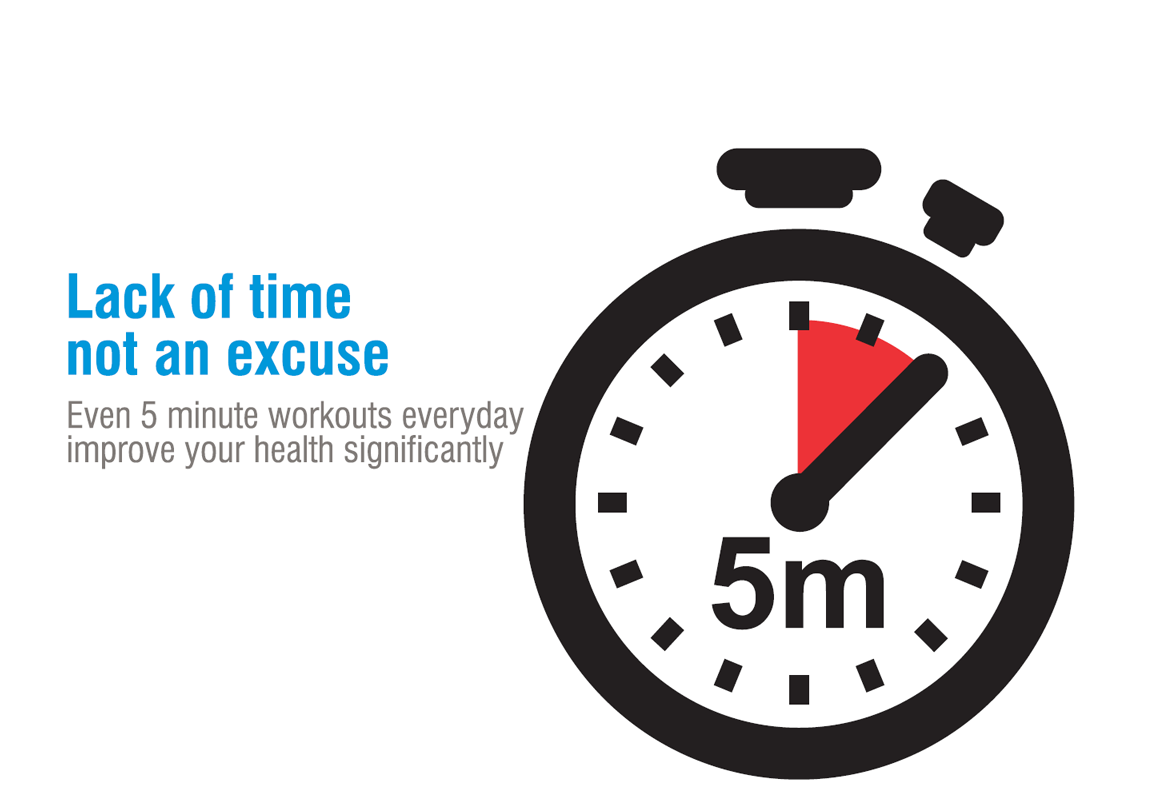 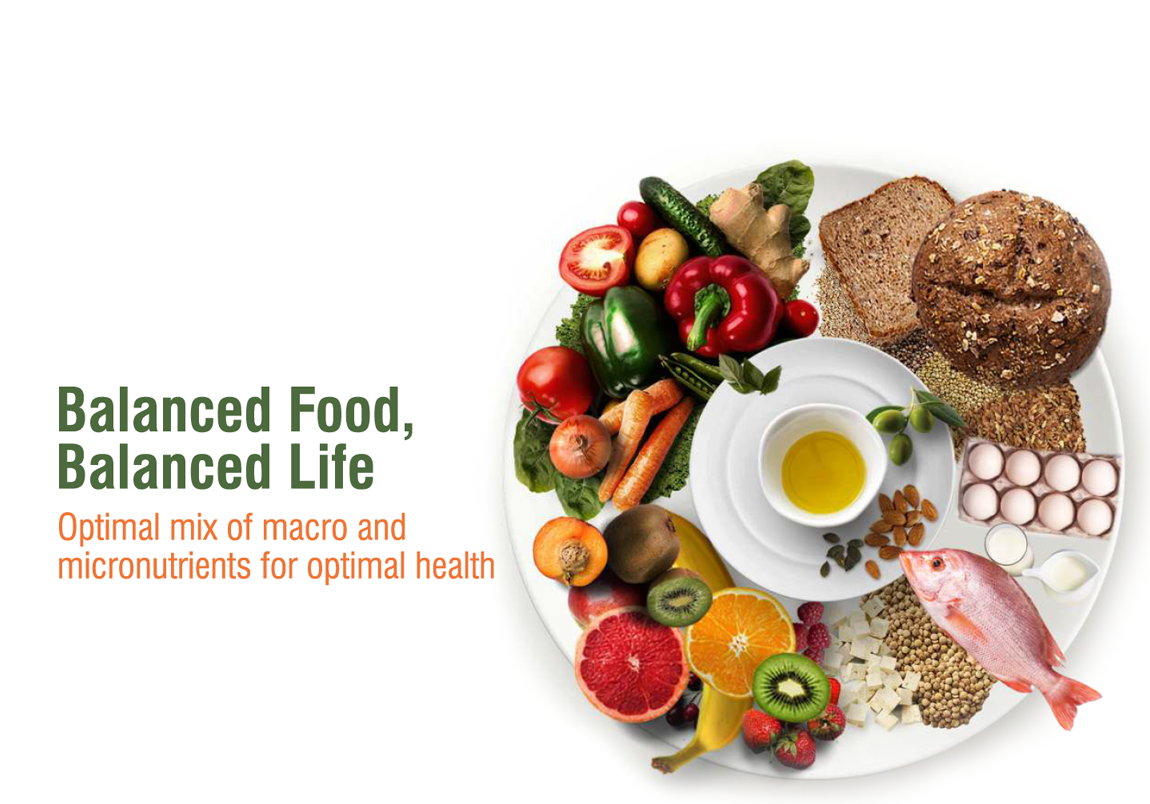 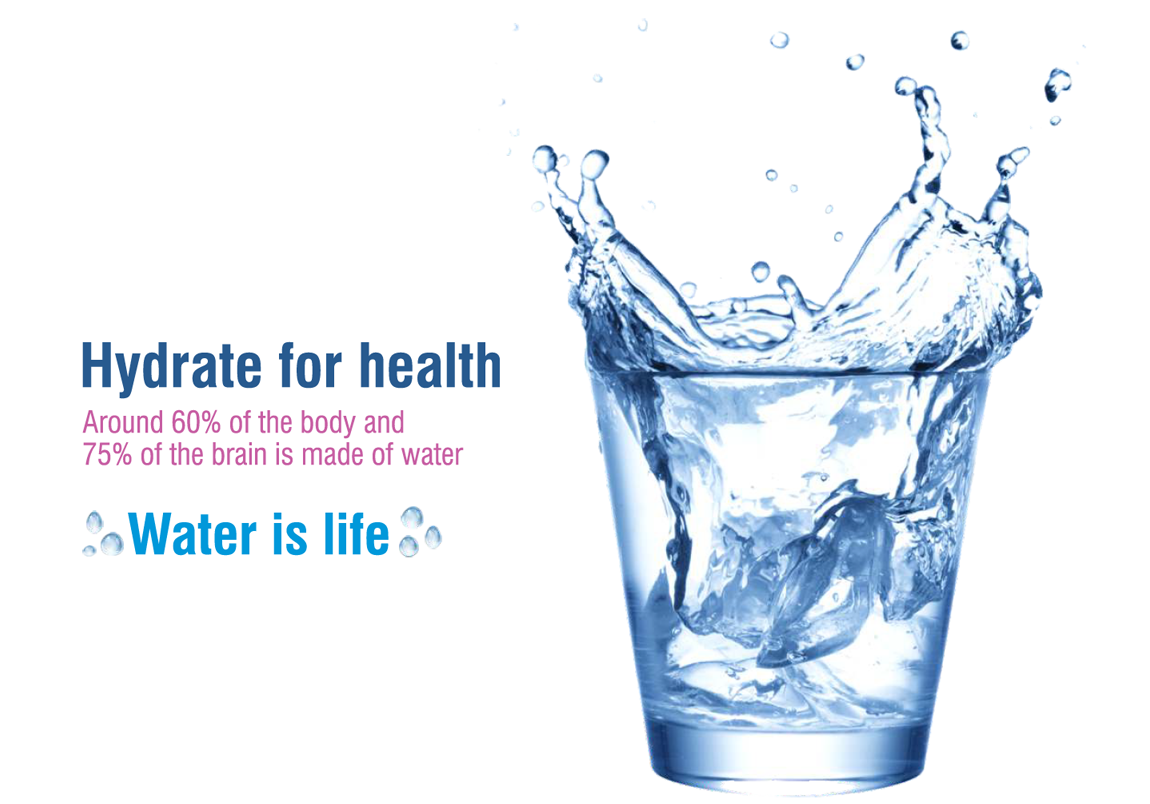 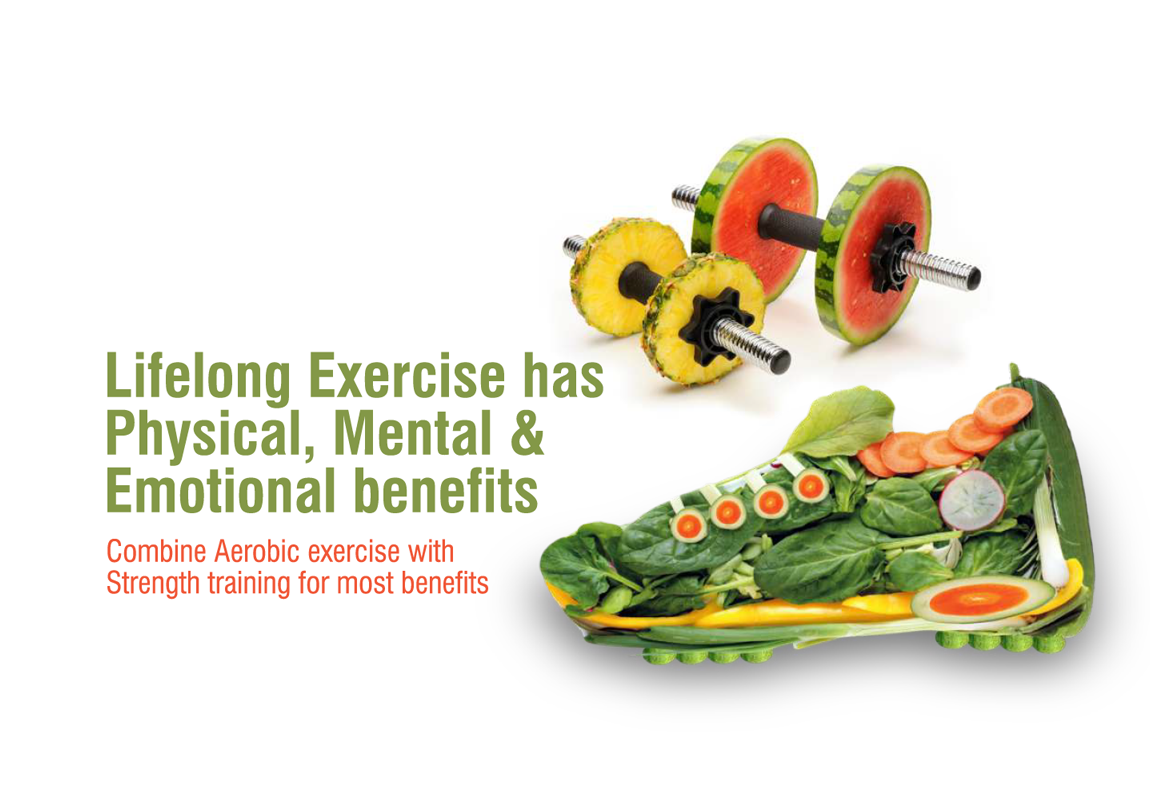 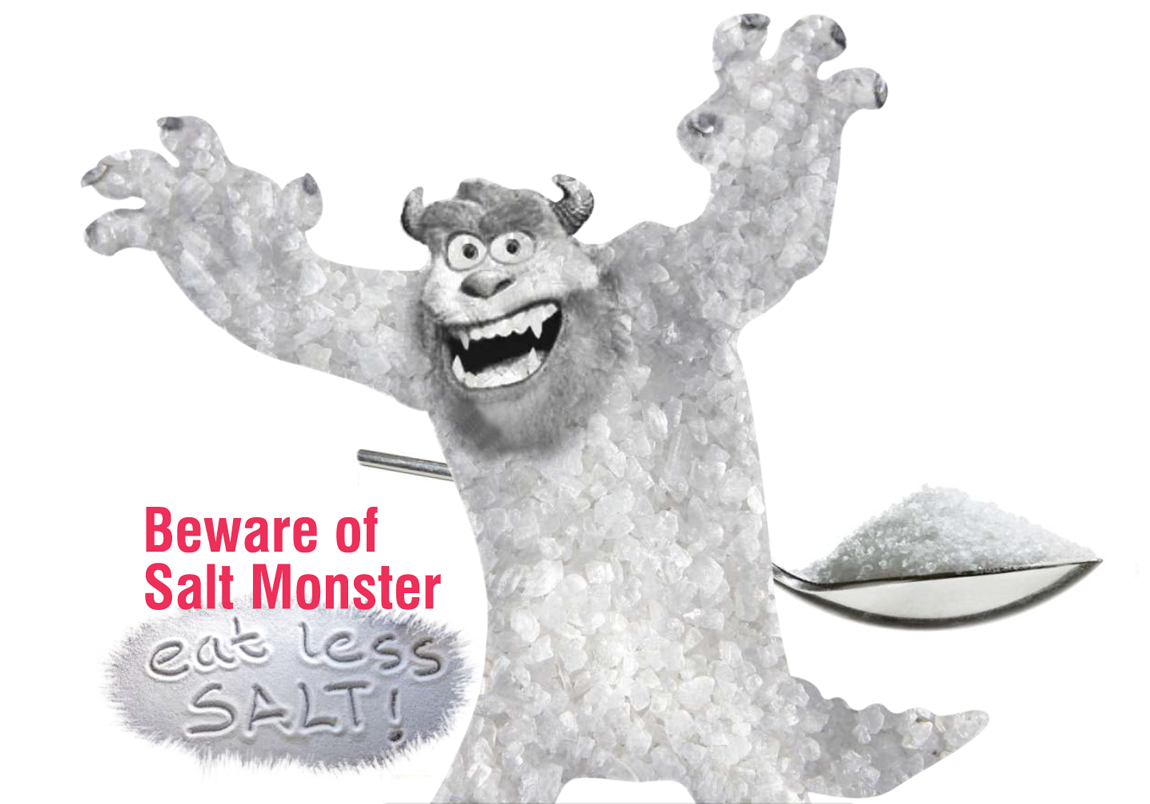 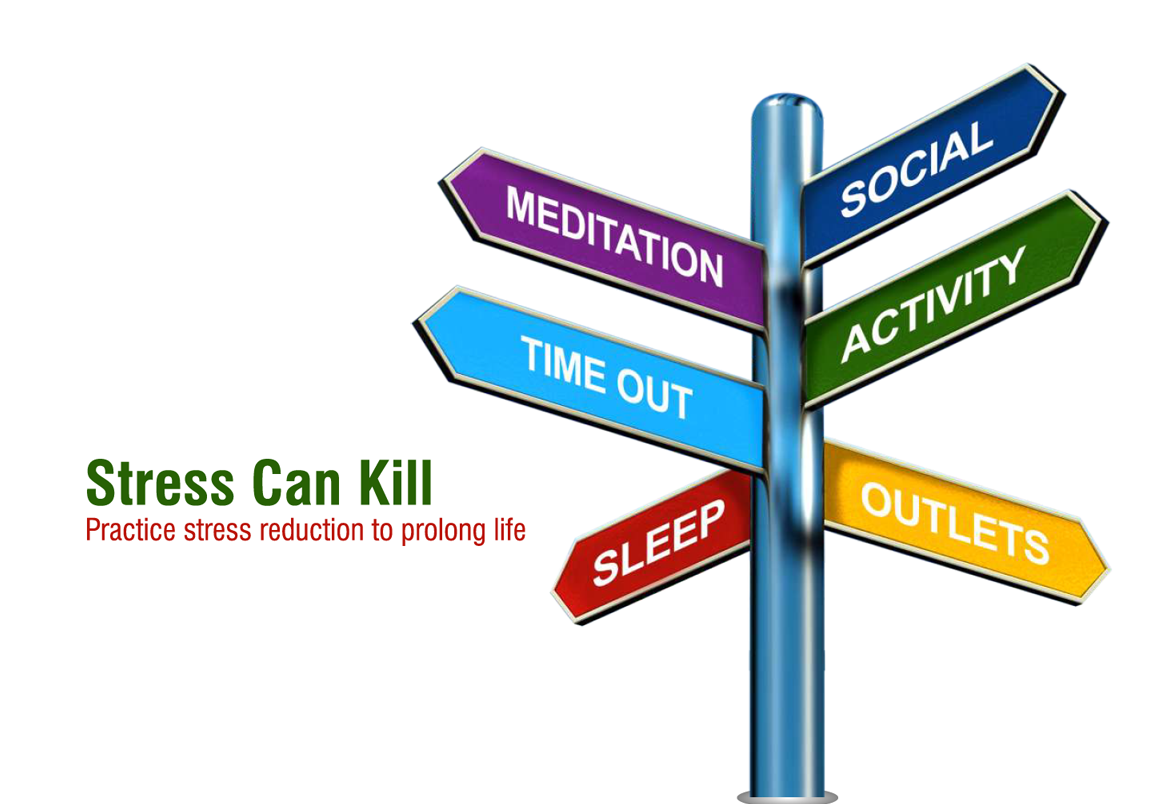 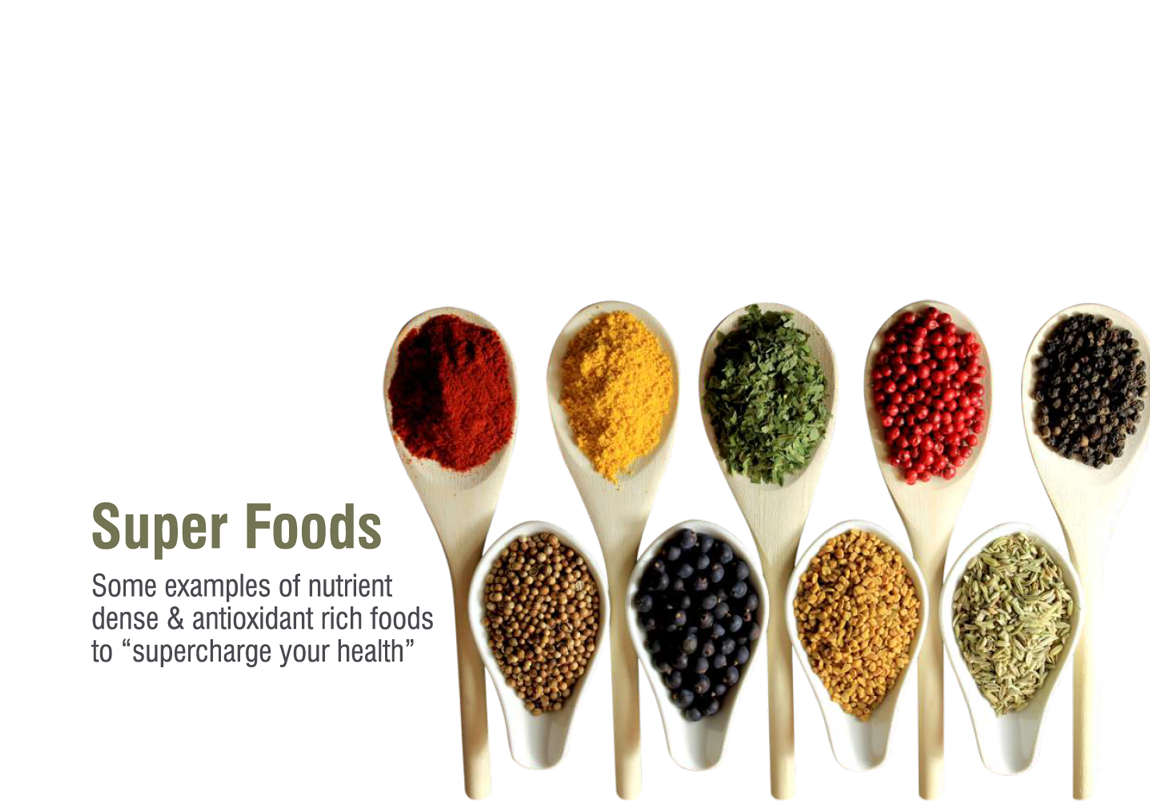 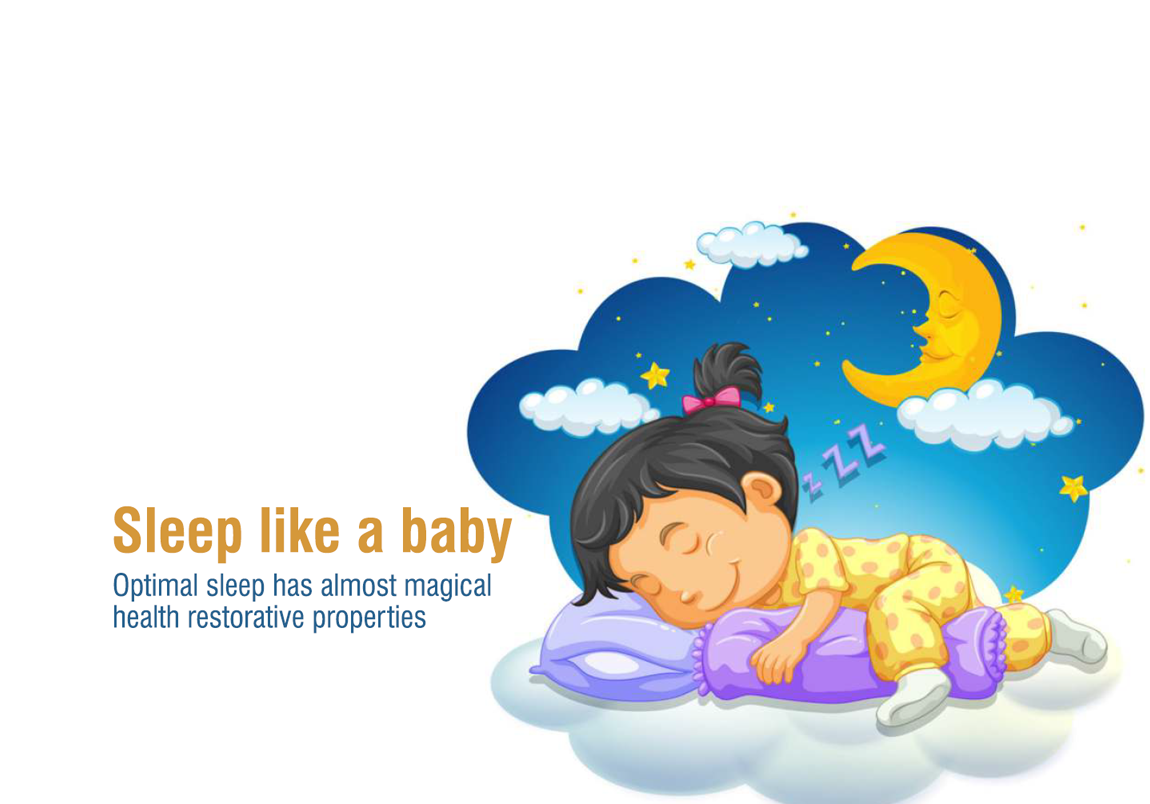 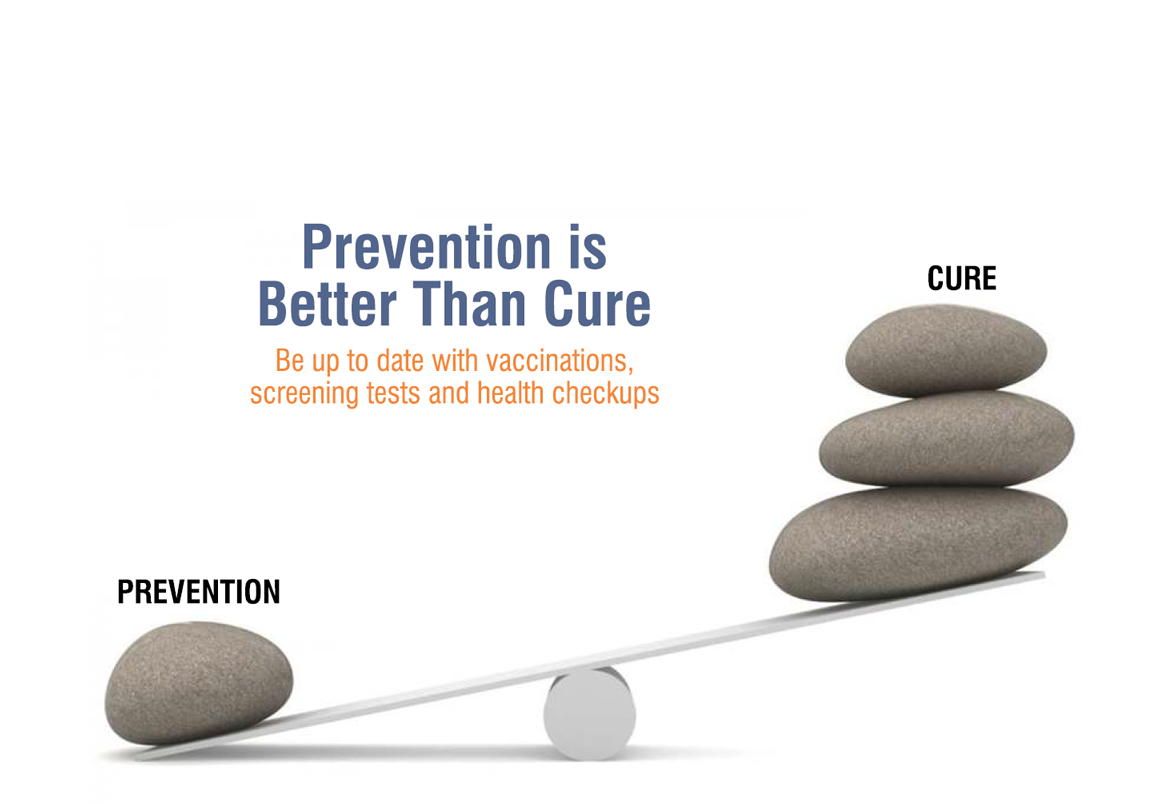 Recipe for healthy and long life
Sleep
Exercise
Eat Fruit and Vegetable
Surround yourself with Positive and Happy People
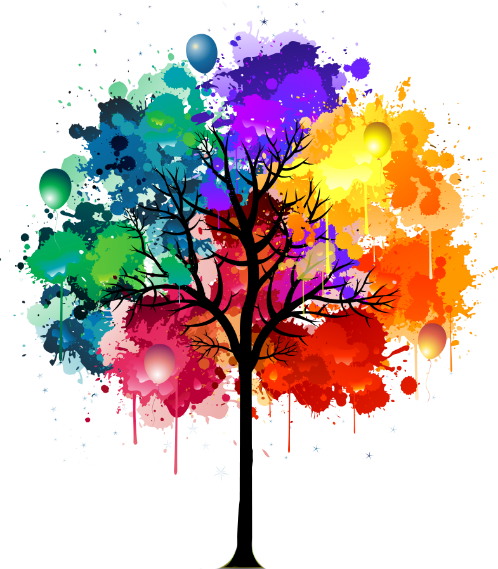 Measuring your success Q1
Which of the below is not good for your heart and Brain
Spinach and leafy greens
Readymade Meals
Walnuts
Measuring your success Q2
The highest levels of ellagic acid are found in 
Raspberries
Apples
Bananas
Measuring your success Q3
Moderate Alcohol is 
What you can Tolerate
Not Really Defined 
One drink a day